Батырлыгы беләнҗырларга кергәншагыйрь.
15 февраль – Муса Җәлилне искә алу көне.

Интеллектуаль  уен.
1 сорау  50 баллМуса Җәлилнең биографиясе:
Муса Җәлилнең ничә яшьлек юбилеен билгеләп үтәбез?
2 сорау  100 баллМуса Җәлилнең биографиясе:
Т атар халкының бөек улы – Муса Җәлилнең туган көнен ата?
3 сорау 150 баллМуса Җәлилнең биографиясе:
Муса Җәлилнең туган авылын ата?
4 сорау 200 баллМуса Җәлилнең биографиясе:
Муса Җәлилнең нинди мәдрәсәдә белем алганын ата?
5 сорау 250 баллМуса Җәлилнең биографиясе:
Муса Җәлил ничәнче елда сугышка китә?
6 сорау 300 баллМуса Җәлилнең биографиясе:
Муса Җәлилнең тормышы нинди төрмә белән бәйле?
7 сорау 350 баллМуса Җәлилнең биографиясе:
Муса Җәлилнең кызының исемен ата?
1 сорау  50 баллМуса Җәлилнең иҗат юлы:
Муса Җәлил турында язылган нинди әдәби әсәрләр беләсез?
2 сорау  100 баллМуса Җәлилнең иҗат юлы:
Муса Җәлил исемен йөрткән
нинди биналарны беләсез ?
3 сорау  150 баллМуса Җәлилнең иҗат юлы:
Муса Җәлилнең Казандагы һәйкәле ничәнче елда куелган?
4 сорау  200 баллМуса Җәлилнең иҗат юлы:
Муса Җәлил  язылган “Карак песи”,”Әтәч”,”Күке”,”Беренче дәрес” җырларының компо-зиторын ата?
5 сорау  250 баллМуса Җәлилнең иҗат юлы:
Муса Җәлилнең нинди мактаулы исемнәре бар?
6 сорау  300 баллМуса Җәлилнең иҗат юлы:
Рафаэль Мостафин Муса Җәлил иҗатын өйрәнүче язучы буларак билгеле.Аның Муса Җәлил турында язган китапларын ата?
7 сорау  350 баллМуса Җәлилнең иҗат юлы:
Муса Җәлил опера- балет театрының архитекторы Мәңгәр авылы белән бәйле шәхес? Архитекторны ата?
1 сорау  50 баллМуса Җәлилнең поэзиясе:
Ромашкалар бар да ак,
Аерылмый бер – береннән.
Ничек болай бер үзе
Ул кызылдан киенгән.
2 сорау  100 баллМуса Җәлилнең поэзиясе:
Кыз авырды,тәне ут шикелле,
Сулгып-сулгып тибә йөрәге.
Гаҗиз калды доктор, авыру кызга Бер дару да файда бирмәде.
3 сорау  150 баллМуса Җәлилнең поэзиясе:
Кешеләр сугыша,кан коя,
Киселә меңнәрчә гомерләр.
Төн буе улашып якында
Иснәнеп йөриләр бүреләр.
4 сорау  200 баллМуса Җәлилнең поэзиясе:
Җыр өйрәтте мине хөр яшәргә
Һәм үләргә кыю ир булып.
Гомрем минем моңлы бер җыр иде,
Үлемем дә яңрар җыр булып.
5 сорау  250 баллМуса Җәлилнең поэзиясе:
Иркәли таң кошын
Зөбәрҗәт тамчылар.
Әйтче,бу күрнешкә
Сокланмый кем чыдар?!
6 сорау  300 баллМуса Җәлилнең поэзиясе:
Әкияттәге серле йомгак булып
Тәгәрәде тормыш сукмагым.
Озак бардым ;ахры,көн батканда
Шушы йортка арып туктадым.
7 сорау  350 баллМуса Җәлилнең поэзиясе:
Алар...Алар җыйнап аналарны,
Балаларны кырга кудылар.
Казыттылар чокыр,ә үзләре
Читтән ,көлеп,карап тордылар.
1 сорау  50 баллҖәлилчеләр:
Җәлилчеләр ничәү?
2 сорау  100 баллҖәлилчеләр:
Моабит дәфтәрләрен саклап калган Белгия антифашистының исемен ата?
3 сорау  150 баллҖәлилчеләр:
Муса Җәлил белән беррәттән кайсы балалар язучысы корбан булган?
4 сорау  200 баллҖәлилчеләр:
Сугыш елларында Муса Җәлил иҗат иткән нинди исем астындагы шигырьләрне беләсез?
5 сорау  250 баллҖәлилчеләр:
Шагыйрь Муса Җәлилнең хатынының исемен ата?
6 сорау  300 баллҖәлилчеләр:
Шагыйрьнең Моабит дәфтәрләре кайчан безнең илгә кайтып җиткән?
7 сорау  350 баллҖәлилчеләр:
Ни өчен 1953 елның 25 апреле шагыйрьнең икенче туган көне булып санала?
Игътибарыгыз 
өчен рәхмәт!
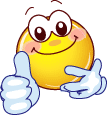